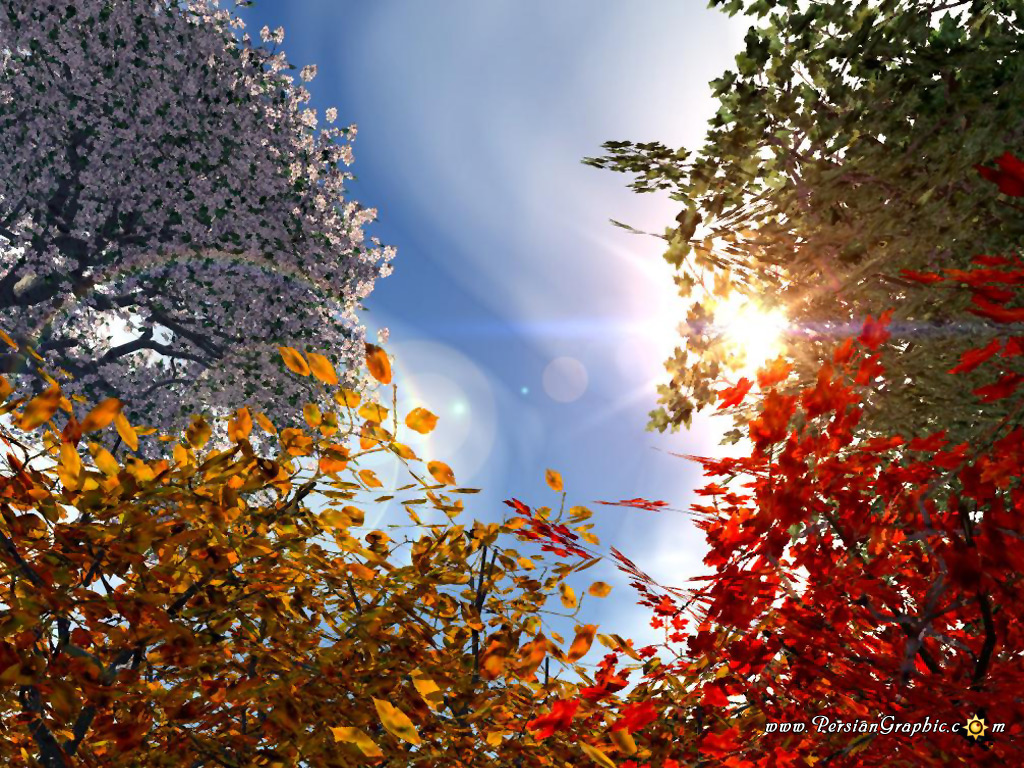 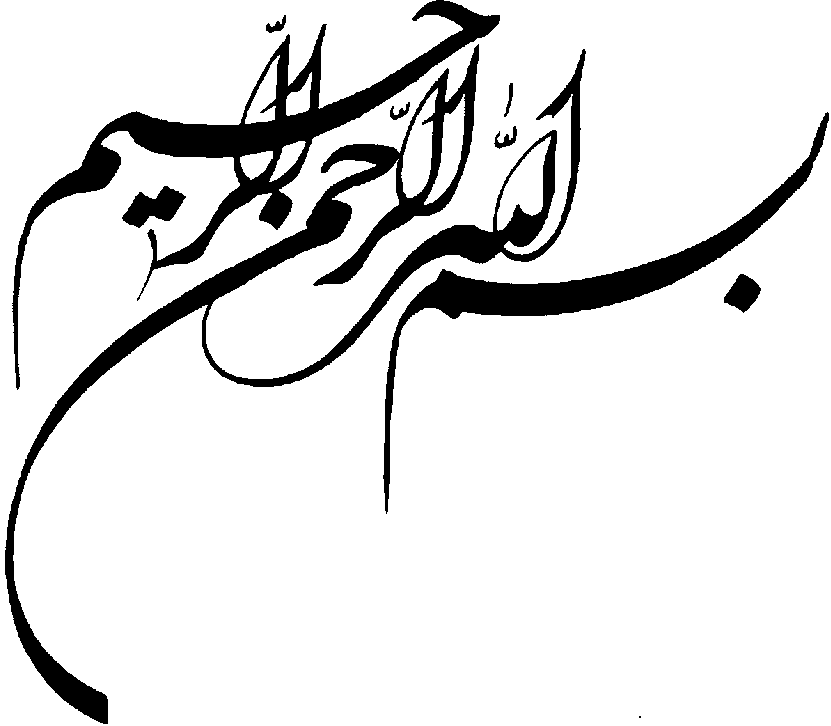 کارگاه آموزشی ارتباطات سلامت برای جوامع محلی


امیرعلی حیدری 
مسئول واحد آموزش و ارتقای سلامت مرکز بهداشت استان اصغهان
1404/3/28

Ph.D
اهداف آموزشی کارگاه
عوامل خطر و تحلیل سهم آن‌ها در مرگ زود رس
فرآیند ارتباطات  و مثلث معنا شناسی 
ارتباطات سلامت و سطوح آن 
تحلیل مخاطب و کانال ارتباطی
نقشه نگاری پیام و طراحی یک پیام اثر بخش 
ارتباطات بین فردی موثر 
چارچوب E.M.P.A.T.H.Y. برای آموزش همدلی
مهارت گوش‌دادن
پروتکل SPIKES   برای ارائه‌ی
عوامل خطر مرگ زودهنگام و سهم آن‌ها
میکی مانتل جمله مشهوری دارد: اگر می‌دانستم این‌قدر عمر می‌کنم، بهتر از خودم مراقبت می‌کردم
•مراقبت‌های سلامت(خدمات گرانقیمت) : ۱۰٪
•ژنتیک: ۳۰٪
•عوامل اجتماعی و محیطی: ۲۰٪
•رفتارهای فردی: ۴۰٪
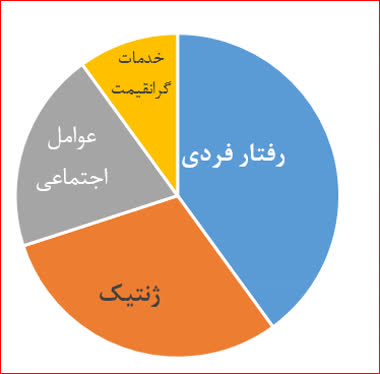 مراقبت‌های سلامت(خدمات گرانقیمت)
هزینه بالا و گران‌قیمت (مانند سی‌تی‌اسکن‌ها) 
 قیمت‌های بالاتر خدمات درمانی و داروها
پول بیشتر  پرداخت می‌شود ، اما از عمر طولانی‌تر یا سلامت بهتر بهره‌مند نمی‌شوند. 
چرا؟
بخشی از پاسخ این است که بسیاری از افراد تنها زمانی به مراقبت پزشکی مراجعه می‌کنند که مشکلی جدی برایشان پیش آمده باشد.
ژنتیک
ژنوم انسانی حدود ۲۰٬۵۰۰ ژن دارد.
 تفاوت ما با سایر انسان‌ها فقط حدود ۱ درصد در ژن ها است، 
مشاوره ژنتیک برای جلو گیری از تولدهای منجر به مرگ .
جهش در ژن‌ها برای ابتلا به سرطان سینه یا تخمدان در طول زندگی
سرطان روده بزرگ و بیماری قلبی، نیز دارای عوامل ژنتیکی هستند. 
مطالعه تنوع ژنتیکی، یا ژنومیک، در توسعه درمان‌ها و داروهایی که برای ژنوم فرد یا عامل بیماری‌زا (مانند ویروس یا نوعی سرطان ژنتیکی) هدف‌گذاری می‌شوند،
رفتارهای فردی
رفتار های سالم که باعث افزایش طول زندگی سالم می شود :
کاهش در مصرف سیگار ،
کاهش سرعت در رانندگی 
نقش مهمی در تعیین طول عمر  دارند.
مصرف روزانه پنج تا هفت وعده میوه و سبزیجات
فعالیت بدنی 
کاهش استرس
عوامل اجتماعی و محیطی:
آلودگی هوا مستقیم بر سلامت اثر می‌گذارند 
به‌طور غیرمستقیم  محیط فیزیکی و محله:  مسکن، حمل‌ونقل، ایمنی، پارک‌ها، زمین‌های بازی، قابلیت پیاده‌روی، موقعیت جغرافیایی
ثبات اقتصادی: اشتغال، درآمد، هزینه‌ها، بدهی، هزینه‌های درمانی، حمایت
تحصیلات: سواد، آموزش دوران کودکی، آموزش حرفه‌ای، آموزش عالی، زبان
غذا: گرسنگی، دسترسی به گزینه‌های سالم
زمینه اجتماعی و جامعه: حمایت اجتماعی، نظام‌های حمایتی، مشارکت اجتماعی، تبعیض، استرس
نظام سلامت: پوشش درمانی، در دسترس بودن ارائه‌دهندگان خدمات، توانایی زبانی و فرهنگی ارائه‌دهندگان، کیفیت مراقبت
ارتباطات فرایندی دوسویه
به تمام موقعیت‌هایی فکر کنید که در آن‌ها ارتباط ناموفق داشتید:
•	غذایی سفارش می‌دهید، اما آنچه می‌آورند با سفارش شما متفاوت است
•	از دوست‌تان می‌خواهید کاری را انجام دهد، اما او آن را انجام نمی‌دهد
در چنین مواقعی، شما احساس می‌کنید طرف مقابل پاسخ «مناسبی» به درخواست‌تان نداده است.
این موارد نشان می‌دهند که ارتباطات فرایندی دوسویه میان فرستنده و گیرنده است.
پاسخ دریافت‌کننده به پیام ما، همان چیزی است که نشان می‌دهد آیا پیام به‌درستی درک شده است یا نه.
اگر پاسخ او شبیه آن چیزی باشد که انتظار داشتیم، ما این برداشت را داریم که ارتباط‌مان موفق بوده است.
ارتباطات فرایندی دوسویه
در هسته‌ اصلی، ارتباط یعنی این‌که افراد چگونه پیام‌ها را دریافت، ادراک و تفسیر می‌کنند تا به معنایی مشترک دست یابند.
اما واژه‌ی «معنا» همان‌جایی است که معمولاً دچار سوءبرداشت می‌شویم.
معنا بسته به فرهنگ، و کانال انتقال پیام می‌تواند تغییر کند.
اگر مراجعین تماس چشمی نداشته باشد ممکن  است تفسیر بی‌ادب شود.
حالا تصور کنید شما کارشناس تغذیه هستید و آن فرد، مادری جوان از کشور افغانستان است که برای نخستین بار شما را ملاقات می‌کند.
در فرهنگ او، عدم تماس چشمی و صحبت نکردن مگر در پاسخ به سؤال، نشانه‌ای از احترام است.
فرایند ایجاد معنا
اگر بخواهیم ساده‌سازی کنیم، فرایند ایجاد معنا به شکل زیر اتفاق می‌افتد:
•	فرد اول (فرستنده)، افکار خود را رمزگذاری (encode  )کرده و آن‌ها را به کلمات، نمادها یا حرکات تبدیل می‌کند.
•	این پیام رمزگذاری‌شده، از طریق کانالی مانند گفتار، نوشتار، اشاره یا علائم دیگر به فرد دوم منتقل می‌شود.
•	فرد دوم (گیرنده)، پس از دریافت پیام، آن را رمزگشایی ( decode ) کرده و معنا می‌بخشد.
اما ماجرا به همین سادگی نیست، چون پیام ممکن است با چیزی به نام «نویز» (noise  )مواجه شود.
فرایند ایجاد معنا
🔊 نویز چیست؟
نویز، هرگونه اختلال یا حواس‌پرتی است که بر دریافت یا درک پیام اثر می‌گذارد.
مثال‌هایی از نویز برای شما به‌عنوان گیرنده:
•	صدای بلند مهمانی که باعث می‌شود پیام را نشنوید
•	مشغول بودن ذهن‌تان با فکر بیماری یکی از دوستان
•	صحبت کردن به زبانی متفاوت با زبان فرستنده
یا مثلاً در کشوری ممکن است بالا بردن انگشت معنی زشتی بدهد، نه «سلام!» — تفاوت‌های فرهنگی این‌گونه خود را نشان می‌دهند.
رمزگذاری و رمزگشایی
↔ رمزگذاری و رمزگشایی، همزمان رخ می‌دهند
یعنی هم فرستنده و هم گیرنده در آنِ واحد در حال تفسیر و معنا‌بخشی هستند، که این موضوع ارتباط را پیچیده‌تر می‌کند.
چنین موانعی ممکن است باعث شوند که:
•	پیام اصلاً دریافت نشود
•	یا به درستی درک نشود
و در نتیجه، سوءتفاهم و ارتباط ناموفق رخ دهد.
رمزگذاری و رمزگشایی
ارتباط را می‌توان به‌صورت انتقال اطلاعات نمادین در یک نظام نمادین مشترک تعریف کرد.
به همین دلیل، لازم است که نمادها به شکل یکسانی بین طرفین ارتباط درک شوند.
اما اگر نمادها تغییر یابند یا متفاوت استفاده شوند، درک مشترک دشوار می‌شود.
رمزگذاری و رمزگشایی
مثلاً زبان محاوره‌ای یا زبان پیامکی می‌تواند برای افراد مختلف معانی متفاوتی داشته باشد. نمونه: نوشتن با تمام حروف بزرگ 
•	ممکن است برای تأکید باشد
•	اما در شبکه‌های اجتماعی این‌گونه برداشت شود که فرد عصبانی یا در حال فریاد زدن است!
مثلث معناشناسی
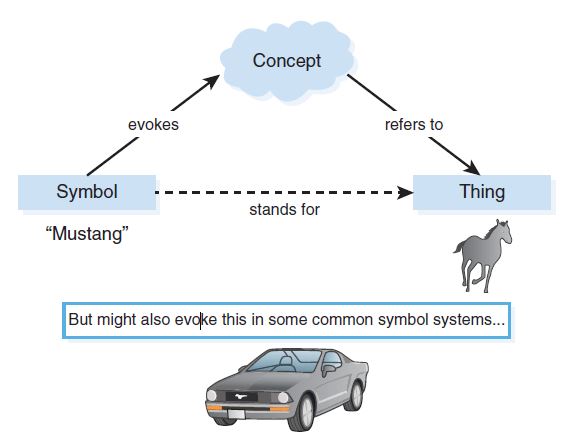 این مثلث نشان می‌دهد که مفهومی که یک واژه القا می‌کند، ممکن است بسته به گیرنده متفاوت باشد.
اگر واژه‌ی «سمند» را بشنوید،
آیا اول به اسب  فکر می‌کنید یا به خودرو؟
این بستگی به زمینه‌ی استفاده از واژه دارد—و اینکه شما بدانید «سمند» نام یک ماشین هم هست یا نه.
نکته‌ی کلیدی: اگر افراد نظام نمادین مشترکی نداشته باشند، ارتباط برقرار کردن بسیار دشوار خواهد بود.
مثلث معناشناسی
همه چیز در ذهن شماست
نحوه‌ای که ما به محرک‌ها توجه کرده و آن‌ها را پردازش می‌کنیم—یعنی درک ما از جهان پیرامون—و شیوه‌ای که آن‌ها را به خاطر می‌سپاریم و به آن‌ها معنا می‌بخشیم، همگی بر توانایی ما در برقراری ارتباط مؤثر تأثیر دارند.
ما چیزها را آنگونه که هستند نمی‌بینیم، بلکه آنگونه که خودمان هستیم، می‌بینیم 
تصور کنید دو نفر در حال تماشای رودخانه‌ی «زاینده رود » در اصفهان هستند:
یکی مسیر درخشان و زیبای آب را می‌بیند، دیگری فقط زباله‌های شناور را.
ممکن است یکی شاد باشد و دیگری نه‌چندان شاد و افسرده .
مثلث معناشناسی
ادراک ما تحت تأثیر عوامل درونی مانند:
•	نگرش‌ها
•	انگیزه‌ها
•	تجربیات گذشته
•	انتظارات
مثلث معناشناسی
تحت تأثیر ویژگی‌های خارجی مانند:
•	حرکت
•	صدا
•	اندازه
•	تازگی
•	زمینه‌ی وقوع (مثلاً زمان و مکان)
قرار می‌گیرد.
ارتباطات مؤثر باید:
•	ساده باشد
•	مختصر باشد
•	روابط علت و معلولی را به وضوح نشان دهد
•	توجه مخاطب را جلب کند
•	از قواعد تصمیم‌گیری و میان‌برهای ذهنی بهره بگیرد
ارتباط درباره سلامت
نمونه‌هایی از ارتباطات سلامت در زندگی روزمره
•	تماس تلفنی با مادرتان برای گرفتن مشورت درباره گلودرد
•	دیدن پوسترهایی در داروخانه که شما را به دریافت واکسن آنفلوانزا ترغیب می‌کنند
•	جست‌وجو در اینترنت برای یافتن اطلاعات درباره علائمی که تجربه می‌کنید
•	خواندن بروشوری که همراه دارو به شما داده شده تا نحوه مصرف صحیح آن را بدانید
•	توجه به تابلوهایی در غذاخوری که تعداد کالری هر غذا را نشان می‌دهند
•	شنیدن پیام‌های اضطراری از تلویزیون یا رادیو که توسط مقام بهداشت عمومی درباره اقدامات لازم در زمان طوفان، سیل یا کولاک اعلام می‌شود
ارتباط درباره سلامت
•	مشارکت در شبکه‌های اجتماعی که درباره روش‌های پیشگیری از سالک گفت‌وگو می‌کنند
•	تماشای برنامه تلویزیونی یا فیلمی که در آن فردی به دلیل رفتارهای سالم به موفقیت می‌رسد یا بر اثر رفتارهای ناسالم با مشکل روبرو می‌شود
•	خواندن توییت‌های یک فرد مشهور درباره فرزندش با نیازهای ویژه و پیشرفت‌های او
•	استفاده از اینترنت و دوربین برای نشان دادن ضایعه پوستی‌تان به پزشک از یک منطقه روستایی (مانند خدمات پزشکی از راه دور)
تعریف ارتباطات سلامت
متخصصان آموزش و ارتقای سلامت، با بهره‌گیری از دانش و اصول ارتباطات راهبردی در قالب‌های گوناگون، تلاش می‌کنند تا مردم را به تفکر درباره سلامت خود وادارند، آنها را نسبت به گزینه‌های سالم آگاه سازند، و به پذیرش رفتارهای ایمن و سالم ترغیب کنند.
تعریف پایه‌ای از ارتباطات سلامت چنین است:
مطالعه و استفاده از راهبردهای ارتباطی برای آگاه‌سازی و تأثیرگذاری بر تصمیمات فردی و اجتماعی که به بهبود سلامت منجر می‌شوند.
سطوح عملکرد ارتباطات سلامت
۱. سطح فردی:
ارتباطات سلامت مؤثر می‌تواند:
•	آگاهی فرد را نسبت به خطرات و راهکارهای سلامت افزایش دهد؛
•	انگیزه و مهارت‌های لازم را فراهم آورد؛
•	فرد را به شبکه‌های حمایتی متصل کند؛
•	نگرش‌های مثبت را ایجاد یا تقویت نماید.
این ارتباطات، بسته به جایگاه فرد در «زنجیره مراقبت» سلامت، از پیشگیری (که بهترین موقعیت است) تا تشخیص، درمان، بقا و حتی مراقبت در پایان زندگی را در بر می‌گیرد. معمولاً این نوع ارتباط در تعامل بین مراجعین و ارائه‌دهنده خدمت سلامت صورت می‌گیرد.
سطوح عملکرد ارتباطات سلامت
۲. سطح گروهی:
امروزه از گروه‌های اجتماعی مانند:
•	اجتماعات مذهبی
•	مشتریان آرایشگاه‌ها
•	باشگاه‌های ورزشی
•	مدارس
•	محیط‌های کاری
•	گروه‌های آنلاین و شبکه‌های اجتماعی
•	گروهای خودیار
برای اجرای برنامه‌های آموزش و ارتقای سلامت پویایی اشتراک‌گذاری پیام در گروه و تقویت رفتارهای مثبت، مداخلات را اثربخش می‌سازد. همچنین مشارکت سازمان‌های دولتی و غیر دولتی موجب گسترش پوشش برنامه های آموزش و ارتقای سلامت می‌شود.
سطوح عملکرد ارتباطات سلامت
۳. سطح جامعه:
ارتباطات سلامت در این سطح می‌تواند: 
•	بر سیاست‌گذاران و افکار عمومی تأثیر بگذارد؛
•	به بهبود محیط فیزیکی کمک کند؛
•	امکان‌ دسترسی به انتخاب‌های سالم را در بازار افزایش دهد؛
•	و ارائه خدمات سلامت را ارتقاء دهد.
سطوح عملکرد ارتباطات سلامت
۴. سطح اجتماعی (ملی/فراملی):
با تغییر نگرش‌ها و ارزش‌های فردی و اجتماعی، ارتباطات سلامت به تدریج هنجارهای رفتاری جدید و استانداردهای کیفیت را شکل می‌دهد.
نمونه‌هایی از این تغییرات شامل:
•	قوانین منع استعمال دخانیات در اماکن بسته
•	استفاده اجباری از صندلی ایمنی کودک در خودرو
•	قوانین مربوط به مقابله با ریخت‌وپاش زباله
همچنین، تغییر نگرش جهانی درباره تغییرات اقلیمی و استانداردهای ملی و محلی برای صرفه‌جویی در انرژی و بازیافت نیز نمونه‌هایی از تأثیر ارتباطات سلامت در سطح اجتماعی است.
مخاطبان اولیه، ثانویه و ثالث
از نخستین مراحل برنامه‌ریزی ارتباطات سلامت، تعیین ذی‌نفع اصلی  است؛ یعنی گروهی که بیشترین تأثیر را از مسأله سلامت موردنظر می‌پذیرد.
اما گاهی ذی‌نفعان قادر به تصمیم‌گیری یا اقدام نیستند — برای مثال، نوزادان، کودکان خردسال یا افراد دارای ناتوانی ذهنی. در چنین شرایطی، مخاطب اصلی کسانی هستند که تصمیم‌گیری و اقدام آن‌ها مستقیماً بر نتیجه سلامت تأثیر می‌گذارد.
تصمیم‌گیری برای عمل
اگر شما والدین را به واکسیناسیون فرزندانشان علیه سیاه‌سرفه  تشویق می‌کنید، یا توصیه‌هایی برای آمادگی در شرایط اضطراری برای افراد دارای معلولیت ارائه می‌دهید، مخاطب اصلی شما مراقبان هستند یعنی کسانی که تغییر رفتار آن‌ها هدف مداخله ارتباطی شماست. اما ذی‌نفعان نهایی، کودکان یا افراد دارای ناتوانی ذهنی هستند.
افزون بر مخاطب اصلی، ممکن است لازم باشد با مخاطبان ثانویه یا ثالث نیز کار کنید تا بر مخاطب اصلی اثر بگذارید. این افراد می‌توانند به‌عنوان حامیان تغییر رفتار عمل کنند، اما گاهی اوقات خود آن‌ها نیز باید متقاعد شوند تا دیدگاه یا رفتارشان تغییر کند، تا مخاطب اصلی بتواند آزادانه تصمیم بگیرد و عمل کند.
مخاطبان اولیه، ثانویه و ثالث
🔹 مخاطبان ثانویه ممکن است شامل اعضای خانواده یا دوستانی باشند که بر مخاطب اصلی تأثیر دارند.
مثلاً اگر می‌خواهید فردی را به ترک سیگار ترغیب کنید، لازم است حمایت همسر یا شریک زندگی‌اش را جلب کنید، به‌ویژه اگر نظر آن شخص برای فرد سیگاری اهمیت دارد.
به‌طور مشابه، برای تشویق مادران نخست‌زا به شیردهی، پدر نوزاد یا مادربزرگ‌ها می‌توانند نقش تأثیرگذاری داشته باشند.
🔹 مخاطبان ثالث نیز ممکن است اهمیت داشته باشند. این گروه‌ها اغلب شامل دروازه‌بانان (Gatekeepers  ) هستند رهبران اجتماعی، متخصصان سلامت، و فعالان جامعه. اگر با هدف‌تان موافق باشند، می‌توانند تغییر رفتار را تقویت کنند؛ ولی در صورت مخالفت، ممکن است مانعی در برابر پذیرش آن باشند.
بخش‌بندی مخاطب Audience Segmentation
بخش‌بندی مخاطب یک راهبرد مؤثر برگرفته از بازاریابی تجاری است که به شما اجازه می‌دهد پیام‌های خود را برای زیرگروه‌های مشخصی از جمعیت طراحی و فردی‌سازی کنید.
معیارهای بخش‌بندی:
•	جمعیت‌شناختی: سن، جنس، وضعیت تأهل، تعداد فرزندان، سطح تحصیلات، شغل
•	جغرافیایی: شهری، روستایی، حاشیه‌ای؛ مناطق با نرخ واکسیناسیون بالا یا پایین
•	فرهنگی-اجتماعی: زبان، باورهای فرهنگی درباره واکسن، قومیت، طبقه اجتماعی
•	روان‌نگاری : نگرش نسبت به واکسیناسیون یا مراقبت سلامت
•	مرحله تغییر رفتار : آگاهی از HPV، پذیرش واکسن، قصد واکسیناسیون، اعتماد به توانایی انجام آن
بخش‌بندی مخاطب Audience Segmentation
هدف‌گیری (Targeting )
هدف‌گیری در واقع راهی مختصر برای بیان این موضوع است که در استراتژی ارتباطی، از عواملی مانند ویژگی‌های جمعیت‌شناختی، رفتاری، فرهنگی یا سایر خصوصیات مشترک استفاده می‌کنیم تا به مخاطبان خاصی دست یابیم.
شخصی‌سازی (Tailoring  )
شخصی‌سازی به معنای تنظیم دقیق پیام برای هر فرد، بر پایه‌ی اطلاعات خاصی است که به‌طور مستقیم از او جمع‌آوری شده است.
هرچند ممکن است این پیام‌ها به‌صورت انبوه توزیع شوند، اما باز هم بازتاب‌دهنده‌ی علایق و شرایط خاص فرد هستند—بر خلاف هدف‌گیری که بر این فرض استوار است که «هم‌نوعان با هم پرواز می‌کنند» (یعنی اعضای یک گروه ویژگی‌های مشابهی دارند).
تحلیل کانال
کانال‌های سنتی : ارتباط حضوری ، تلفن نامه یا فکس ، رسانه‌های چاپی 
کانال های دیجیتال:  ایمیل ، پیامک، شبکه‌های اجتماعی ( ایتا ، بله ، اینستاگرام، تلگرام، توییتر، و...)  ، چت آنلاین ، چت‌بات ، وبینار و ویدئو کنفرانس ، وب‌سایت و بلاگ
نقش کلیدی ارتباطات سلامت
نقش کلیدی ارتباطات سلامت، ترجمه علم به عمل و ارتباط دادن اطلاعات درباره مشکلات سلامت با راه‌حل‌های ممکن است. این فرآیند در سطوح گوناگون (درون‌فردی، بین‌فردی، گروهی/سازمانی، اجتماعی)، از طریق کانال‌های مختلف (رو در رو، رسانه‌های جمعی، رسانه‌های اجتماعی، نوشتاری) و در زمینه‌های اجتماعی متنوع (خانه، مدرسه، محیط کار، بیمارستان، گروه‌های اجتماعی، جمعیت‌ها) رخ می‌دهد.
نقشه‌نگاری پیام
نقشه‌ نگاری پیام ابزاری است که می‌توان از آن برای ساده‌سازی گفت‌وگو با مراجعین استفاده کرد. نقشه پیام به شما کمک می‌کند که:
•	پیام‌ها را سازمان‌دهی، اولویت‌بندی و ساده‌سازی کنید
•	برای هر پیام کلیدی، پشتیبان‌هایی از شواهد یا مثال‌ها ارائه دهید
•	ارتباط را روشن، مختصر و مؤثر نگه دارید

نقشه پیام ابزاری کاربردی برای سازماندهی مؤثر اطلاعات است، به‌ویژه زمانی که بیش از یک نفر قرار است پیام‌ها را منتقل کند یا زمانی که باید اطلاعاتی ساده، ثابت و به‌یادماندنی به مخاطب داده شود.
نقشه‌نگاری پیام
مزایای نقشه پیام:
•	بر سه پیام کلیدی تمرکز می‌کند
•	از جملات ساده، کوتاه و سطح خواندن کلاس ششم استفاده می‌شود
•	مناسب برای ارتباطات عمومی، به‌ویژه در شرایط اضطراری سلامت
•	قابل استفاده در آموزش گیرنده خدمات، جلسات اطلاع‌رسانی و رسانه‌ها
•	هر پیام کلیدی با ۳ پیام پشتیبان تکمیل می‌شود : سه جمله، حدود ۲۷ کلمه
نمونه نقشه پیام: پیشگیری از تب دنگی
طراحی یک پیام ارتباطی اثربخش
متغیرهای کلیدی برای طراحی یک پیام ارتباطی اثربخش
علاوه بر طراحی مناسب خود پیام، برخی ویژگی‌های بیرونی نقش مهمی در موفقیت آن دارند:
1.	جذابیت و اعتبار منبع پیام
اگر منبع پیام، معتبر به‌نظر نرسد، چرا مخاطب باید به آن اعتماد کند؟
2.	سبک و سازمان‌دهی پیام
نحوه بیان، تصویرسازی، ترتیب اطلاعات و انسجام منطقی پیام، بر نحوه درک و واکنش مخاطب تأثیر دارد.
3.	ویژگی‌های کانال ارتباطی 
به‌ویژه میزان مستقیم بودن پیام. آیا از طریق مکالمه مستقیم منتقل شده؟ رسانه تصویری؟ شبکه اجتماعی؟ هرکدام مزایا و محدودیت خاص خود را دارند.
طراحی یک پیام ارتباطی اثربخش
4.	ویژگی‌های مخاطب 
شامل:
o	فرهنگ
o	سواد و سطح تحصیلات
o	وضعیت احساسی یا روحی (خلق‌وخو)
o	تجارب پیشین با موضوع
5.	تناسب فرهنگی و سطح سواد پیام
اگر پیام از نظر فرهنگی با مخاطب هماهنگ نباشد یا از سطح سوادی بالاتر از درک او نوشته شده باشد، تأثیرگذار نخواهد بود.
۱۲ اصل کلیدی پیام‌های مؤثر سلامت
۱۲ اصل کلیدی پیام‌های مؤثر سلامت
مهارت‌های کلیدی در ارتباط بین‌فردی
مهارت‌های کلیدی در ارتباط بین‌فردی در مراقبت سلامت
برای آنکه ارائه‌دهندگان مراقبت سلامت بتوانند مؤثر ارتباط برقرار کنند، به دو دسته کلی از مهارت‌ها نیاز دارند:
۱. مهارت‌های ایجاد رابطه
۲. مهارت‌های تبادل اطلاعات
همدلی در برابر همدردی
همدلی (  Empathy  ) عبارت است از درک نیازها، اهداف، خواسته‌ها و احساسات فرد دیگر، از طریق دیدن موقعیت از دیدگاه او
ارائه‌دهندگان همدل، حساسیت عاطفی لازم برای شناسایی، درک، و تفسیر دقیق وضعیت روانی و احساسی دیگران را دارند و بدون قضاوت، به شیوه‌ای مناسب واکنش نشان می‌دهند. 
در مقابل، همدردی (Sympathy  ) تلاشی است برای تجربه یا به‌اشتراک‌گذاری احساسی با وضعیت فرد دیگر. این نوع واکنش عاطفی در ارائه‌دهنده رخ می‌دهد و معمولاً با ابراز مراقبت، نگرانی و دلسوزی همراه است
چارچوب E.M.P.A.T.H.Y. برای آموزش همدلی
E: Eye contact
برقراری تماس چشمی معنادار و متناسب با فرهنگ
M: Muscles of facial expression
تفسیر دقیق حالات چهره؛ بازتاب یا تقلید حالات چهره مخاطب
P: Posture
اتخاذ وضعیت بدنی باز و درگیر؛ صحبت در سطح چشمان فرد. این ممکن است مستلزم نشستن و چرخاندن بدن به سمت مخاطب و متمایل شدن به سوی او باشد.
چارچوب E.M.P.A.T.H.Y. برای آموزش همدلی
A: Affect
توجه به احساسات، همان‌طور که از طریق نشانه‌های کلامی و غیرکلامی بروز می‌کنند. از پرسش برای تأیید تفسیر احساسات طرف مقابل استفاده شود.
T: Tone of voice
استفاده از لحن و حجم صدا برای انتقال گرمی، مراقبت و توجه
H: Hearing the whole person
تجربه زیسته هر فرد زمینه‌ساز پیام‌های کلامی و غیرکلامی اوست؛ به داستان پنهان پشت گفته‌ها گوش دهید.
Y: Your response
ارتباط آگاهانه: همواره پیام‌هایی را که در پاسخ به سخنان و احساسات دیگران ارسال می‌کنید، بازبینی کنید تا اطمینان حاصل شود که پیام‌ها متناسب بوده و همان‌طور که قصد شده دریافت شده‌اند.
مهارت گوش‌دادن
ارائه‌دهندگان خدمات سلامت تا زمانی که مهارت گوش‌دادن را به‌درستی به‌کار نگیرند، نمی‌توانند سایر مهارت‌های ارتباطی را نیز به‌طور مؤثر اجرا کنند. گوش‌دادن، فراتر از صرفاً شنیدن حرف‌های دیگران است؛ گوش‌دادن یعنی معطوف کردن کامل توجه به فرد مقابل.
همانند دیگر جنبه‌های ارتباطی، گوش‌دادن نیز مهارتی آموختنی و قابل تمرین است. برای گوش‌دادن فعال و مؤثر، چهار مهارت کلیدی مورد نیاز است:
1.	توجه کامل :  (Pay attention )
پیش‌نیاز اولیه برای گوش‌دادن مؤثر، متوقف کردن صحبت خود و پرهیز از قطع صحبت دیگران است. شنوندگان خوب، علاقه‌ی واقعی به شنیدن صحبت‌های دیگران دارند و اجازه می‌دهند گوینده، سرعت مکالمه را تعیین کند. این کار بیشتر از طریق کانال‌های غیرکلامی صورت می‌گیرد: لبخند زدن، تکان دادن سر، خم شدن به‌سمت گوینده، و حفظ تماس چشمی، نشانه‌هایی از توجه و درک هستند. همچنین، باید عوامل حواس‌پرتی را حذف کرده و با تمرکز بر پیام‌های کلامی و غیرکلامی گوینده، در لحظه حضور ذهن داشت.
مهارت گوش‌دادن
2.	بازتاب و خلاصه‌سازی : (Reflect and summarize )
بازتاب، یعنی بازگویی و تکرار ایده‌های اصلی پیام گوینده به خود او، که نشان‌دهنده‌ی توجه دقیق است. عباراتی مانند «پس، فکر می‌کنم منظورتون اینه که...» به تأیید درک پیام و روشن‌سازی کمک می‌کند.
3.	شفاف‌سازی  : (Clarify   ) دانستن زمان مناسب برای پرسیدن سؤال، بخش مهمی از مهارت گوش‌دادن است. سؤال کردن، نشان می‌دهد شنونده واقعاً در حال گوش‌دادن است، و درک خود را از نکات مبهم افزایش می‌دهد؛ همچنین، گوینده را به ادامه‌ی صحبت ترغیب می‌کند.
4.	بی‌طرفی و پرهیز از قضاوت ( Be objective and nonjudgmental )
شنونده نباید در پی اثبات یا رد گفته‌های گوینده باشد. گوش‌دادن مؤثر با همدلی، درک تفاوت‌ها و تمایل برای داشتن ذهن باز همراه است.
پروتکل SPIKES   برای ارائه‌ی
S - Setting   فضاسازی و تنظیم محیط:
•	ایجاد محیطی خصوصی برای گفتگو
•	دعوت از افراد مهم زندگی مراجعین (در صورت تمایل)
•	نشستن رو‌به‌روی مراجعین (نه ایستاده)
•	برقراری ارتباط و ایجاد رابطه‌ی انسانی
•	مدیریت محدودیت‌های زمانی و جلوگیری از وقفه‌ها
P - Perception  درک مراجعین از وضعیت:
•	ارزیابی آگاهی مراجعین یا تصورش از مشکل سلامتی
•	گوش‌دادن به سطح درک و باورهای مراجعین
•	پذیرش انکار واقعیت توسط مراجعین بدون مقابله با او
پروتکل SPIKES   برای ارائه‌ی
I - Invitation   دعوت مراجعین به دریافت اطلاعات:
•	پرسیدن اینکه آیا مراجعین مایل است جزئیات مشکلات را بداند
•	پذیرش حق مراجعین برای ندانستن
•	پیشنهاد پاسخ‌گویی به سؤالات در زمان دیگر (در صورت عدم آمادگی مراجعین)
K - Knowledge  ارائه‌ی اطلاعات:
•	استفاده از زبان قابل‌فهم برای مراجعین
•	توجه به سطح سواد، پیش‌زمینه‌ی فرهنگی-اجتماعی و وضعیت روانی مراجعین
•	ارائه‌ی اطلاعات به صورت مرحله‌مرحله و با حجم کم
•	بررسی درک مراجعین از اطلاعات داده‌شده
•	پاسخ‌گویی به واکنش‌های مراجعین در همان لحظه
•	شروع با جنبه‌های مثبت (در صورت وجود)
•	بیان دقیق اطلاعات درباره‌ی درمان، پیش‌آگهی، هزینه‌ها و ...
پروتکل SPIKES   برای ارائه‌ی
E - Explore Emotions  بررسی و پاسخ به احساسات:
•	آمادگی برای پاسخ همدلانه
•	شناسایی احساساتی که مراجعین بروز می‌دهد
•	درک منبع یا علت این احساسات
•	دادن زمان به مراجعین برای ابراز احساسات
S - Strategy and Summary  برنامه‌ریزی و جمع‌بندی:
•	پایان دادن به گفتگو با احترام و جمع‌بندی
•	پرسیدن اینکه آیا مراجعین نیاز به توضیح بیشتر دارد
•	ارائه‌ی دستور جلسه و مراحل بعدی برای دیدار آینده
کار عملی
چارچوب فعالیت عملی گروهی در ارتباط بین فردی و پروتکل ها

کاربرگ شماره یک و دو 
تکمیل توسط گروهها
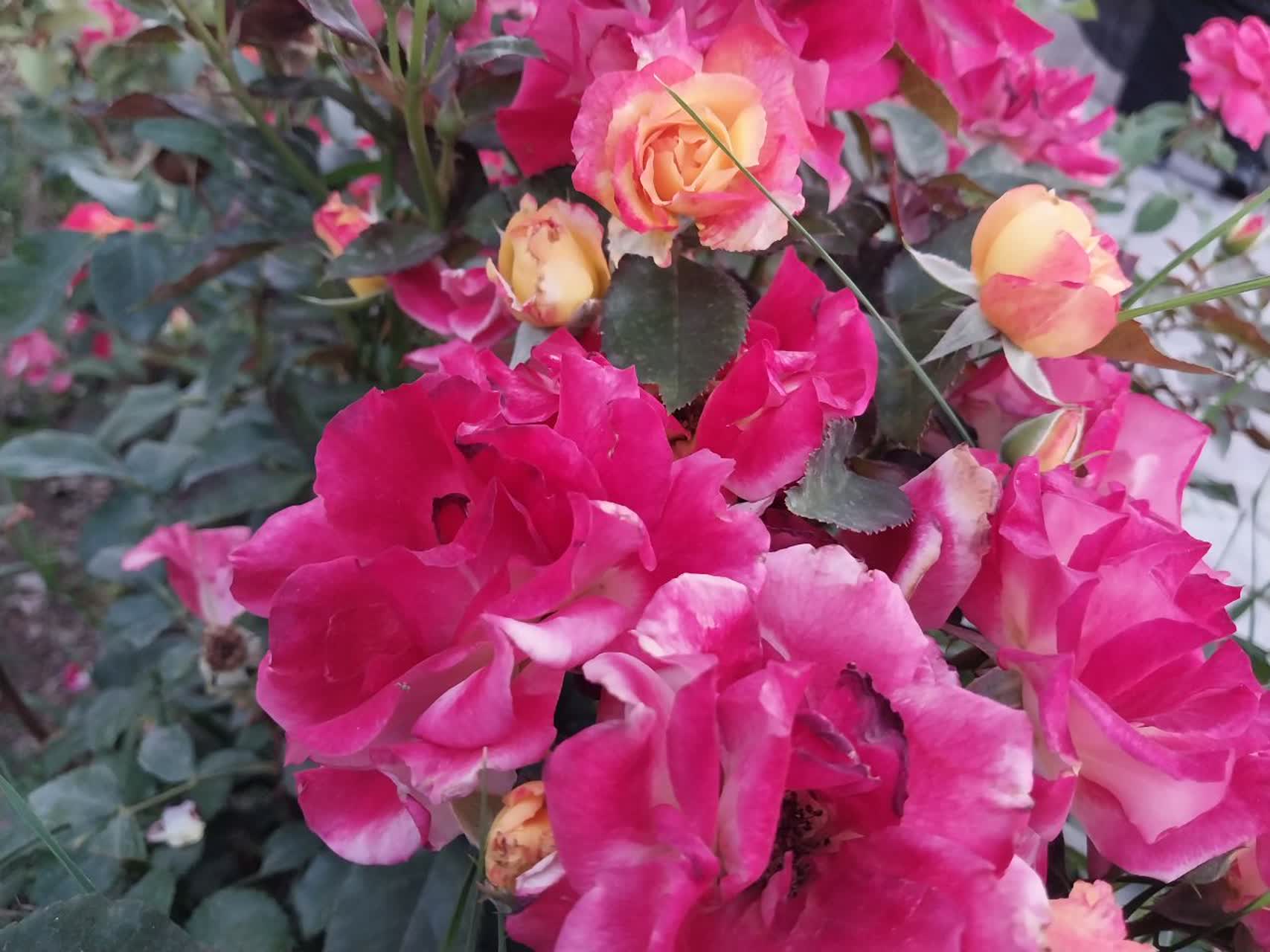 سپاس
51